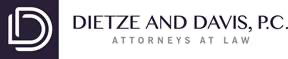 July 14, 2021 PAC MeetingPUC General Update
K.C. Cunilio 
Dietze and Davis P.C.
EEBC Counsel
1
[Speaker Notes: Good afternoon everyone. My name is K.C. Cunilio and I am with the law firm Dietze and Davis and I will be providing a brief regulatory update regarding proceedings at the Colorado Public Utilities Commission.]
2
Black Hills Electric 2022-24 DSM Plan
Proceeding No. 21A-0166E

Proposed Budget of $20 Million
$6.5 Million for 2022
$6.7 Million for 2023 
$6.8 Million for 2024

Over three year plan, goal of 48,998,924 kWh in energy savings and 11,043 kW of demand savings goals
[Speaker Notes: This  spring Black Hills electric filed an application seeking approval of their 2022 through 2024 DSM Plan. 

The Company’s proposed 2022-2024 energy-efficiency portfolio is composed of three categories: Residential, Commercial and Industrial, and Special Programs

The Company notes that if its proposed DSM goals can be met, it will result in Black Hills achieving more than 50% of Colorado’s statutory requirement by the end of 2024, ahead of schedule to meet the 2028 statutory deadline. 

Under the proposed Plan, new program changes include: residential electrification programs/pilots; the launch of an online marketplace; the creation of an umbrella program to address commercial and industrial DSM solutions; and a new demand response program to address economic interruptions in light of the February 2021 cold-weather event. 

The Company also sponsored an Energy Efficiency and Demand Response Potential Study (filed as Attachment AWC-1). This Study found that most residential customers (81%) have some form of air conditioning while few customers (9%) have electric heat 

This docket is now underway after being referred to an administrative law judge who just granted interventions. The 8 parties to this case are: The Company, PUC Stuff, the Energy Office, the Office of consumer counsel, Western Resource Advocates, Energy Outreach Colorado, ChargePoint, and SWEEP.

The parties are putting forth a procedural schedule to schedule the filing of Answer , Cross Answer and Rebuttal testimony along with an evidentiary hearing. The hearing must take place by mid October given the 250 statutory deadline to a final Commission decision. We except the plan to be approved and to be implemented in early to mid 2022.]
3
Xcel Amended AGIS CPCN
Proceeding No. 21A-0279E
AMI roll out has begun 
Commission ordered Xcel to file a new application
Xcel filed Amended CPCN Application on June 15th
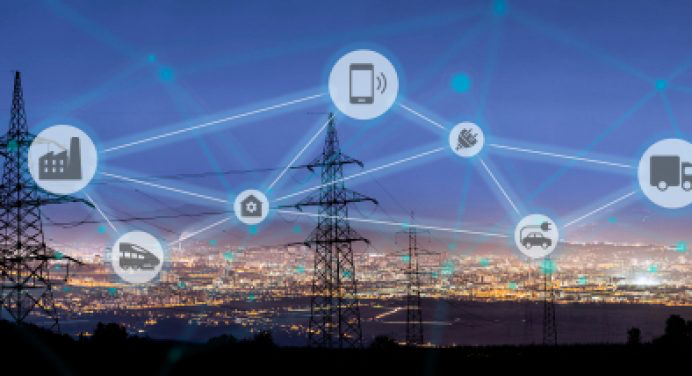 [Speaker Notes: On June 15th, 2021, Xcel  filed an Application for Approval to Amend the Certificate of Public Convenience and Necessity (“CPCN”) for its Advanced Grid Intelligence and Security (“AGIS”) Initiative.

Originally, the filing for the AGIS Initiative was presented for as an application for a CPCN in the fall of 2016 to implement specifically advanced metering infrastructure along with grid intelligence that enables more interactivity and data sharing with customers as well as integration of more distributed 4 energy resources on the grid

In the time since, the Company has progressed forward on implementing the components of the AGIS Settlement. However, the technology of the advanced meters did not stand still.

In the evaluation of meters and ultimately the Itron meter selection, the Company was able to successfully purchase the more advanced technology with the potential of Distributed Intelligence within the budget approved by the Commission in the AGIS Settlement.

In its Application, the Company seeks amendments to its AGIS CPCN with regard to features of advanced meters, including the Home Area Network (“HAN”), Distributed Intelligence (“DI”) capabilities.

Specifically, Public Service seeks a Commission decision finding that: 

the Company’s development and utilization of Distributed Intelligence  capabilities is reasonable and in the public interest;

the Company’s decision to use the IEEE 2030.5 Wi-Fi communication protocol for HAN connectivity is consistent with the requirements of the Unopposed Comprehensive Settlement Agreement 1

 the Company’s provision of data to third parties via Green Button Connect My Data and the HAN is sufficient, and third-party open access to DI capabilities and DI data from the meter is not in the public interest at this time. O

The Company intends to deploy 1.6 million advanced meters beginning approximately June 28, 2021 as a central part of the Company’s $612 million AGIS Initiative. 

This proceeding is still in the early stages as the intervention period runs until this Friday. So far, Mission:data and Western Resource Advocates have moved to intervene as parties to this proceeding.]
4
Black Hills Gas Rate Case
Proceeding No. 21AL-0236G
Seeking an increase in base rate revenues of  $14,578,803 (or 20.3 percent)
Increase the fixed monthly customer charge
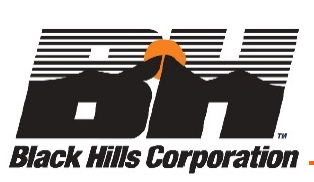 [Speaker Notes: On June 1, 2021, Black hills Colorado Gas  filed an Advice Letter with tariff sheets to implement an increase in base rate revenues of 20.3 percent, or $14,578,803, over currently approved rates of $71,942,254.

The Company has 3 different  rates areas across its gas service territory: Rate Area 1 (which is made up of Western Slope as well as communities in Larimer and Weld counties, Rate Area 2 (mainly rural Eastern Colorado communities), and Rate Area 3 (which is Castle Rock south to Monument, Fountain, Woodland Park, east to Kiowa, Limon and Burlington and the surrounding areas to these communities)

The Company is requesting an annual increase in base rate revenues of: $5,331,686 for Base Rate Area 1 (15%); $4,547,940 for Base Rate Area 2 (46.7%); and $4,699,177 for Base Rate Area 3 (17.6%).

The Company has also proposed to increase the fixed monthly customer charge for residential customers significantly, from current levels ranging from of $9.44 to $11.70, to $13.00 - $17.00

This proceeding is still in the early stages as the intervention period runs until the end of the July. 

So far, PUC Staff, the OCC, Energy Outreach Colorado and Bachelor Gulch Village Association have sought to intervene.]
5
Xcel Electric Rate Case
Proceeding No. 21AL-0317E
$470 Million increase in base rate revenues
$10 & $15 monthly bill increases for Residential and Small Commercial classes
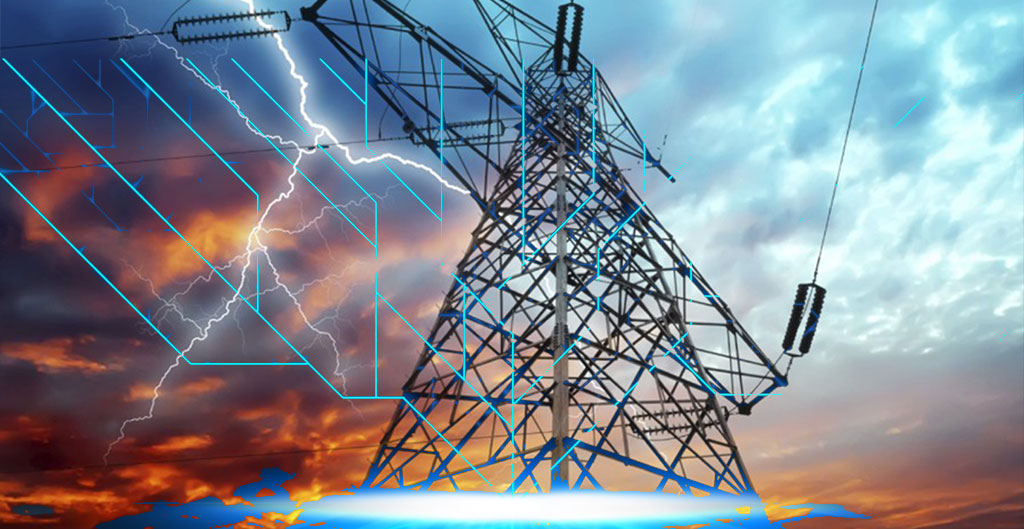 [Speaker Notes: This month, Xcel filed a staggered Phase I (revenue requirement) and Phase II (cost allocation and rate design) rate review case within a single proceeding. 

Public Service says it is seeking a total increase in base rate revenues of $470 Million 

67% Class Cost of Service is related to costs with programs already approved or other ratemaking determinations made in past cases (AGIS, Wildfire Mitigation, community resilience, TEP, innovative clean tech. projects).

If approved, these new rates would result in Monthly Bill Increase of 13% for Residential customers; and About the same for small commercial customers. This comes out to a $9.50 per month increase and commercial customers roughly $14.50 per month increase.

This morning, the PUC suspended the advice letter and set the matter for a hearing. A 30-day notice and intervention should commence in the coming days.]
6
Questions?
Mark Detsky
mdetsky@dietzedavis.com
K.C. Cunilio
kcunilio@dietzedavis.com
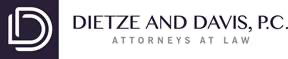